PHẢN ỨNG 
OXI HÓA – KHỬ
HOẠT ĐỘNG 1
KHỞI ĐỘNG
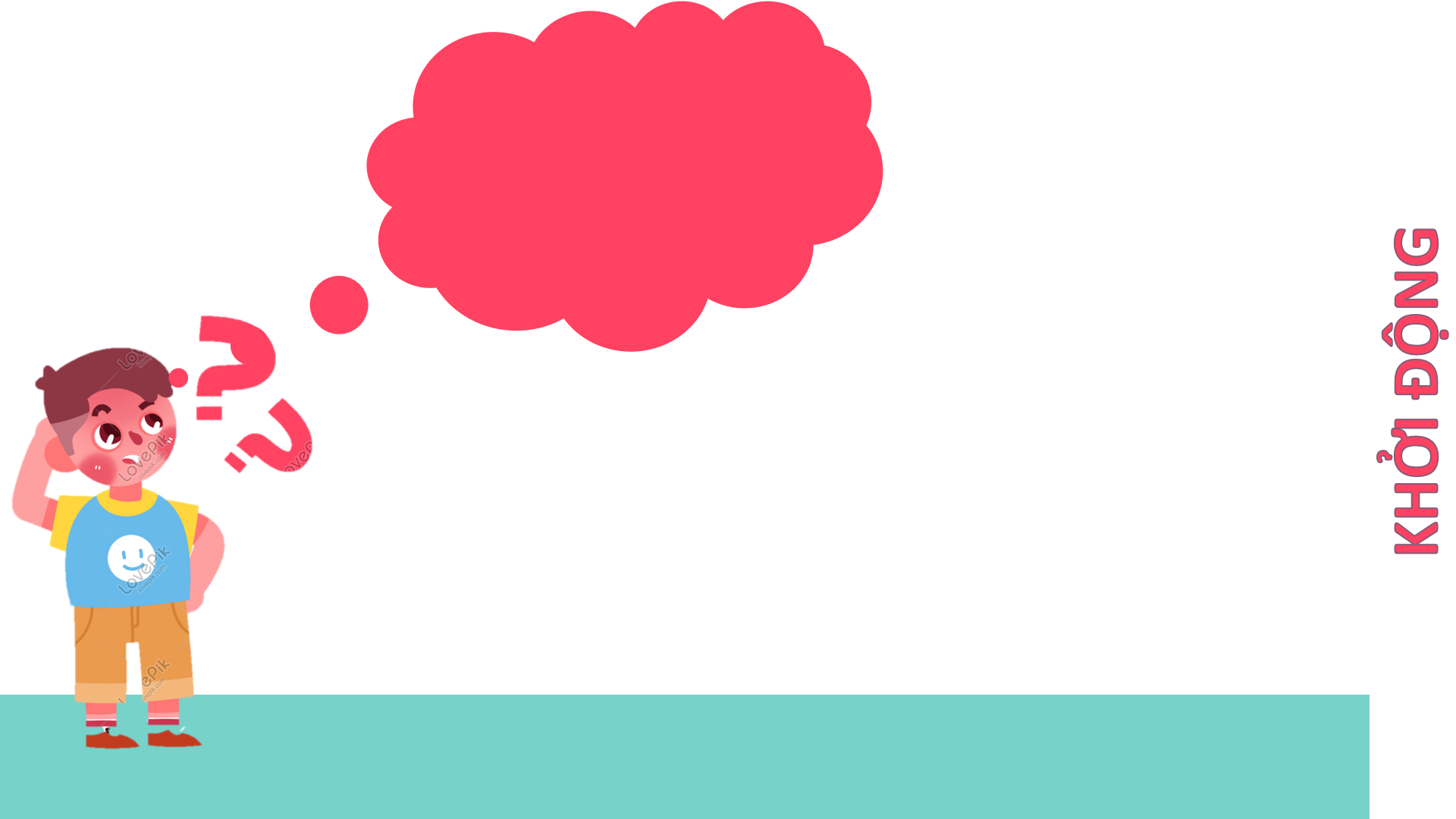 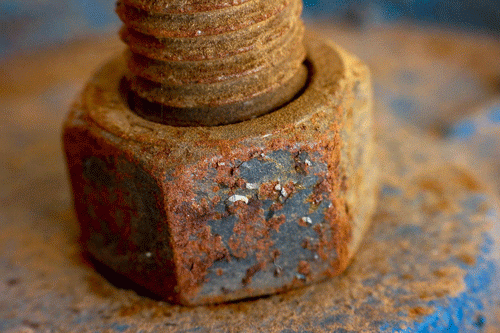 Các hình ảnh bên nhắc đến hiện tượng gì trong tự nhiên?
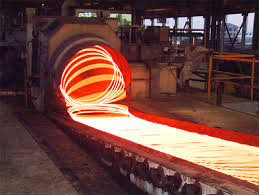 KHỞI ĐỘNG
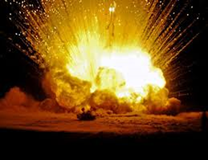 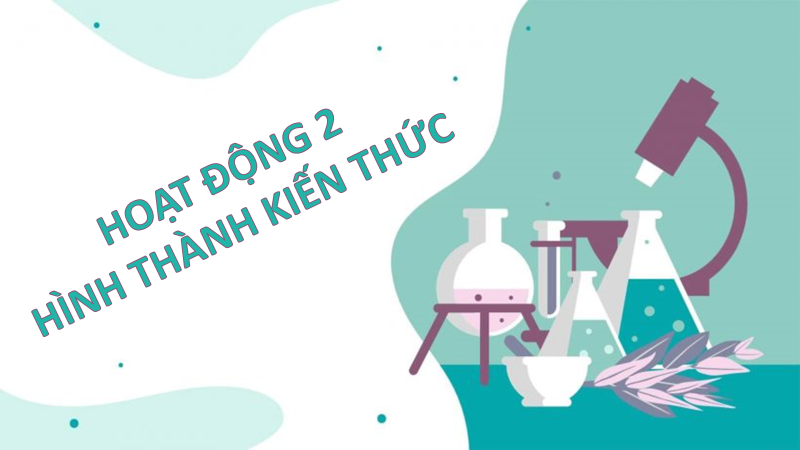 CÁ NHÂN
Nghiên cứu sách giáo khoa và hoàn thành phiếu học tập số 2? (Ghi câu trả lời ra giấy)
THẢO LUẬN NHÓM
Các cá nhân dán kết quả làm việc của mình sau đó thảo luận theo nhóm và ghi ý kiến chung của nhóm
Ý kiến cá nhân
Ý kiến cá nhân
Ý kiến cá nhân
Ý kiến cá nhân
Ý kiến chung của nhóm
Ý kiến cá nhân
Ý kiến cá nhân
1. Khái niệm số oxi hóa
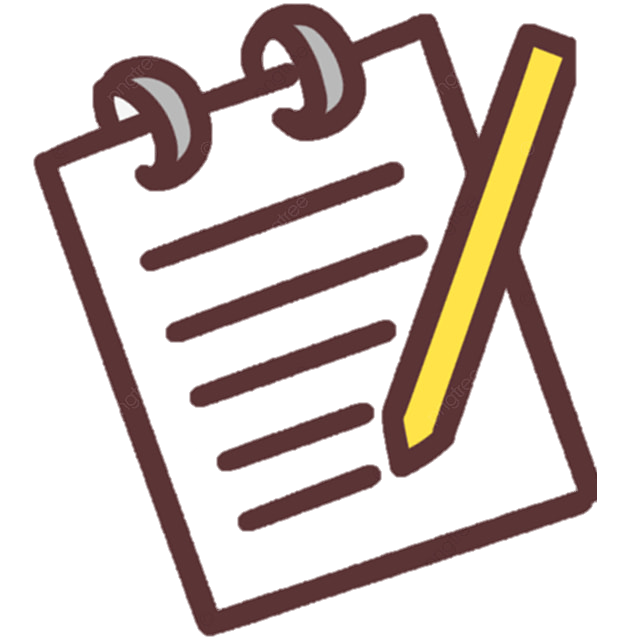 Số oxi hóa của một nguyên tử một nguyên tố trong hợp chất là điện tích của nguyên tử nguyên tố đó với giả định đây là hợp chất ion.
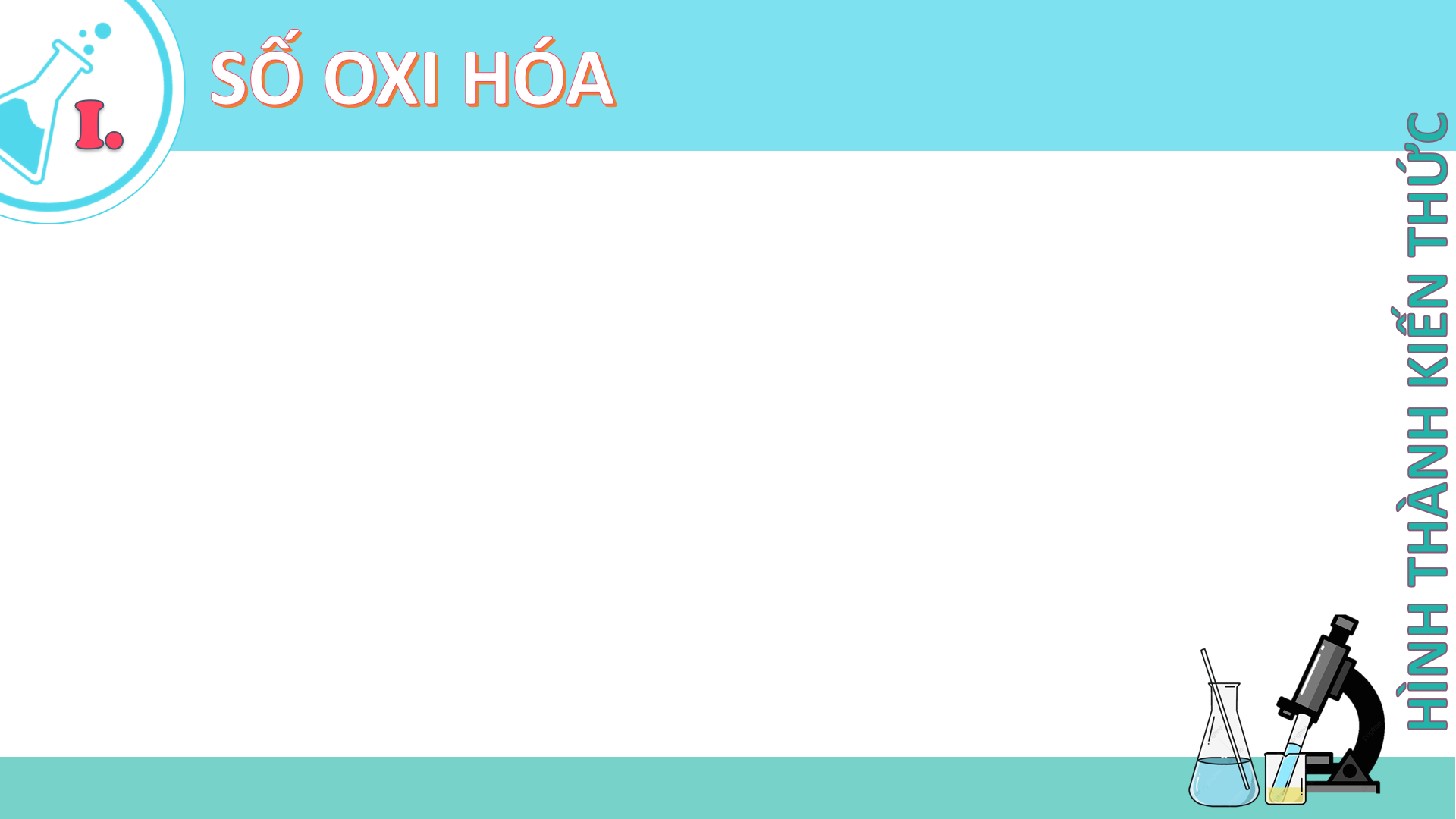 2. Cách xác định số oxi hóa của nguyên tử các nguyên tố trong hợp chất
- Quy tắc 1: 
+ Số oxi hóa của nguyên tử nguyên tố trong đơn chất bằng không.
+ Trong các hợp chất: Số oxi hóa của H là +1 (trử một số hydride NaH, CaH2,..; Số oxi hóa của O là -2 (trừ một số trường hợp như OF2, H2O2,…); Số oxi hóa của các kim loại kiềm (nhóm IA: Li, Na, K,…) luôn là +1, kim loại kiềm thổ (nhóm IIA: Be, mg, Ca, Ba,…) luôn là +2, số oxi hóa cúa Al là +3.
- Quy tắc 2: Tổng số oxi hóa của các nguyên tử trong phân tử bằng 0, của một ion đa nguyên tử bằng chính điện tích của ion đó.
CÁ NHÂN
Nghiên cứu sách giáo khoa và hoàn thành phiếu học tập số 3? (Ghi câu trả lời ra giấy)
THẢO LUẬN NHÓM
Các cá nhân dán kết quả làm việc của mình sau đó thảo luận theo nhóm và ghi ý kiến chung của nhóm
Ý kiến cá nhân
Ý kiến cá nhân
Ý kiến cá nhân
Ý kiến cá nhân
Ý kiến chung của nhóm
Ý kiến cá nhân
Ý kiến cá nhân
1. Một số khái niệm
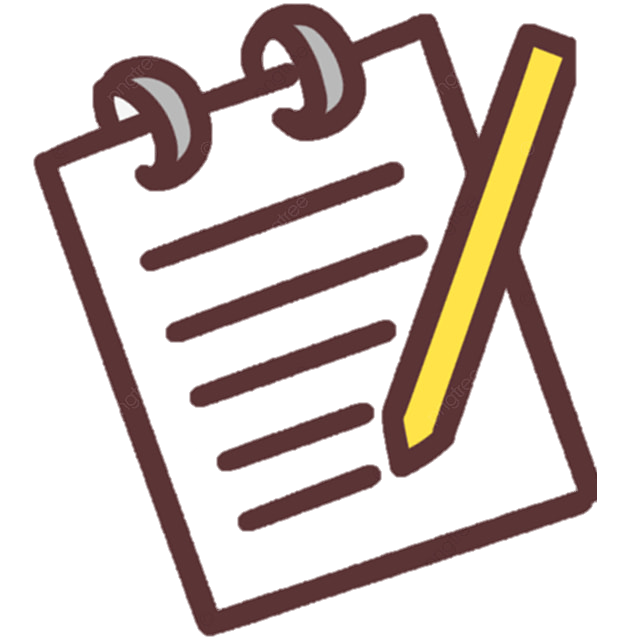 Chất khử (chất bị oxi hóa) là chất nhường electron.
Chất oxi hóa (chất bị khử) là chất nhận electron.
Quá trình oxi hóa (sự oxi hóa) là quá trình chất khử nhường electron.
Quá trình khử (sự khử) là quá trình chất oxi hóa nhận electron.
CÁ NHÂN
Nghiên cứu sách giáo khoa và hoàn thành phiếu học tập số 4? (Ghi câu trả lời ra giấy)
THẢO LUẬN NHÓM
Các cá nhân dán kết quả làm việc của mình sau đó thảo luận theo nhóm và ghi ý kiến chung của nhóm
Ý kiến cá nhân
Ý kiến cá nhân
Ý kiến cá nhân
Ý kiến cá nhân
Ý kiến chung của nhóm
Ý kiến cá nhân
Ý kiến cá nhân
2. Cân bằng phản ứng oxi hóa – khử bằng phương pháp thăng bằng eletron
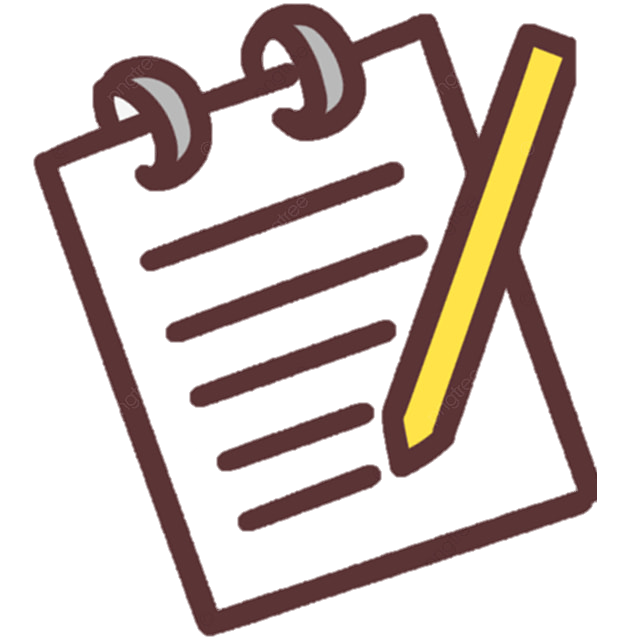 Phương pháp thăng bằng electron, dựa trên nguyên tắc: Tổng số electron do chất khử nhường bằng tổng số electron do chất oxi hóa nhận
2. Cân bằng phản ứng oxi hóa – khử bằng phương pháp thăng bằng eletron
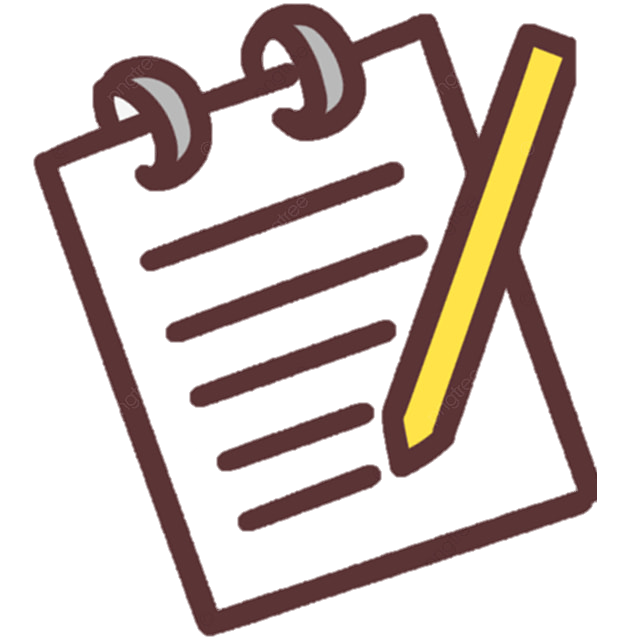 - Bước 1: Xác định sự thay đổi số oxi hóa trước và sau phản ứng của các nguyên tử.
- Bước 2: Viết các quá trình oxi hóa và quá trình khử.
- Bước 3: Thăng bằng electron bằng cách nhân thêm hệ số vào các quá trình nhường và nhận electron sao cho tổng số electron nhường bằng tổng số electron nhận. Cộng các quá trình (đã nhân hệ số) với nhau.
- Bước 4: Dựa vào sơ đồ cộng các quá trình ở trên để hoàn thành phương trình dạng phân tử.
THẢO LUẬN NHÓM
Thảo luận nhóm hoàn thành phiếu học tập số 5
Tài liệu được chia sẻ bởi Website VnTeach.Com
https://www.vnteach.com
THẢO LUẬN NHÓM
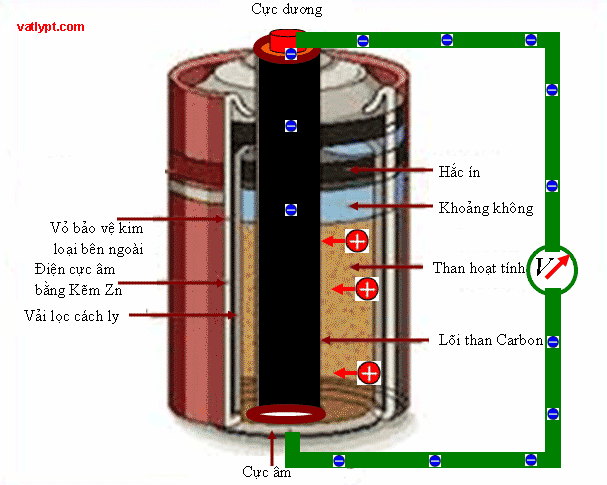 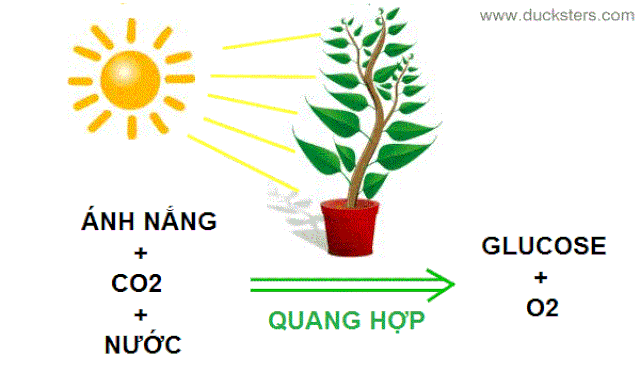 Quan sát các hình ảnh, kết hợp nghiên cứu sách giáo khoa, hãy trình bày ý nghĩa của phản ứng oxi hóa – khử
3. Ý nghĩa một số phản ứng oxi hóa – khử quan trọng
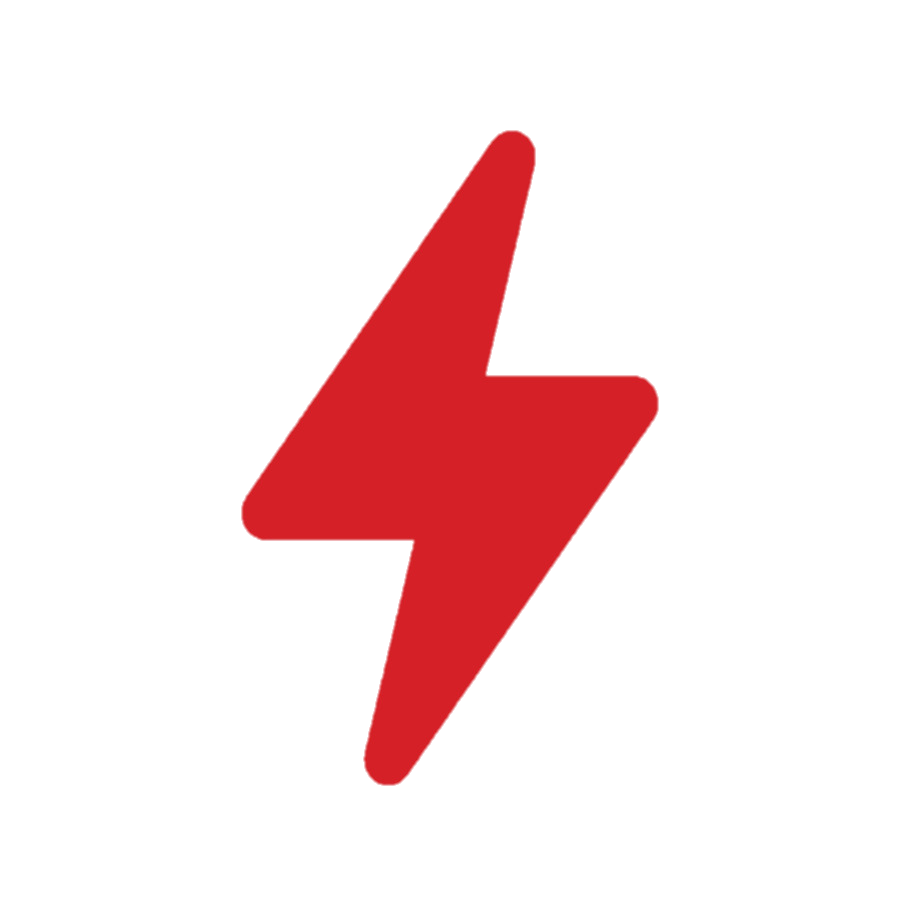 Phản ứng liên quan đến việc cung cấp năng lượng
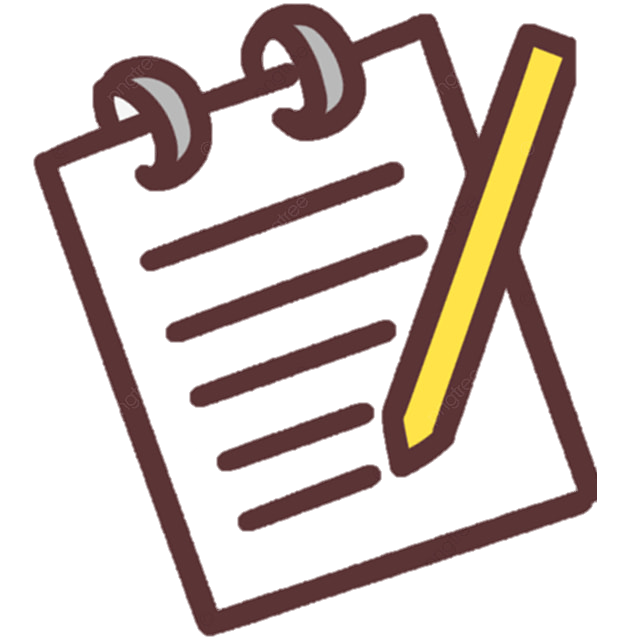 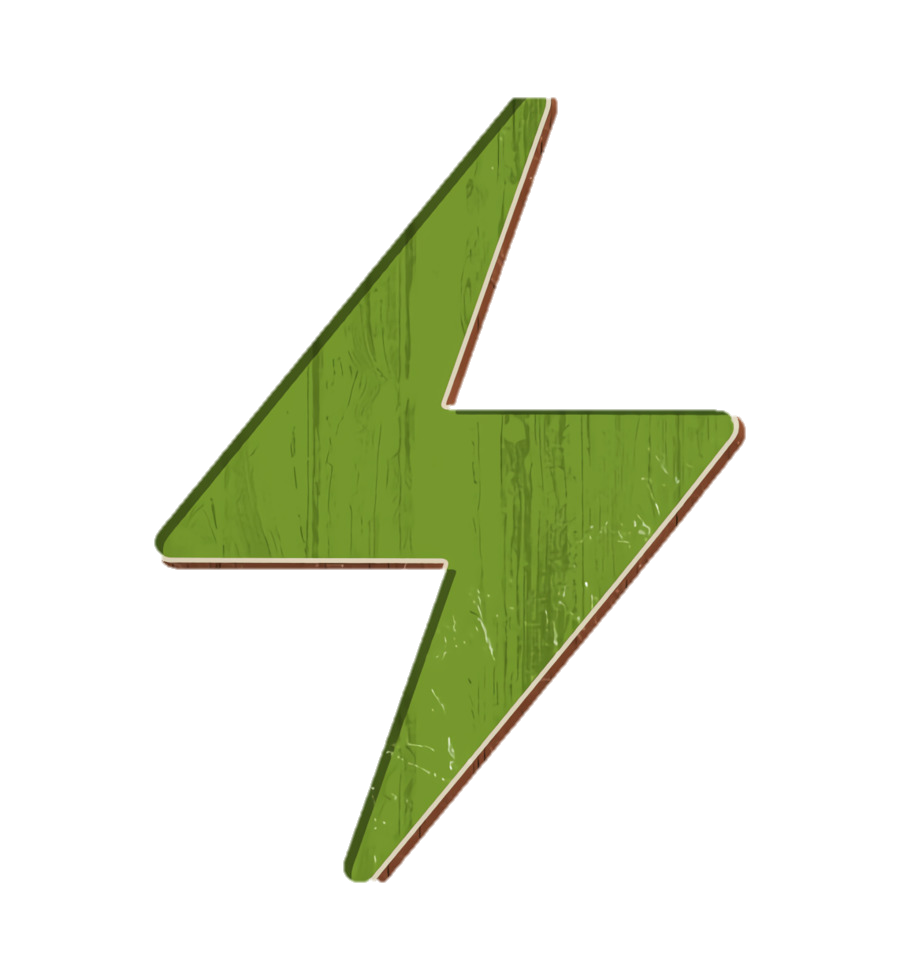 Phản ứng liên quan đến việc lưu trữ năng lượng
3. Ý nghĩa một số phản ứng oxi hóa – khử quan trọng
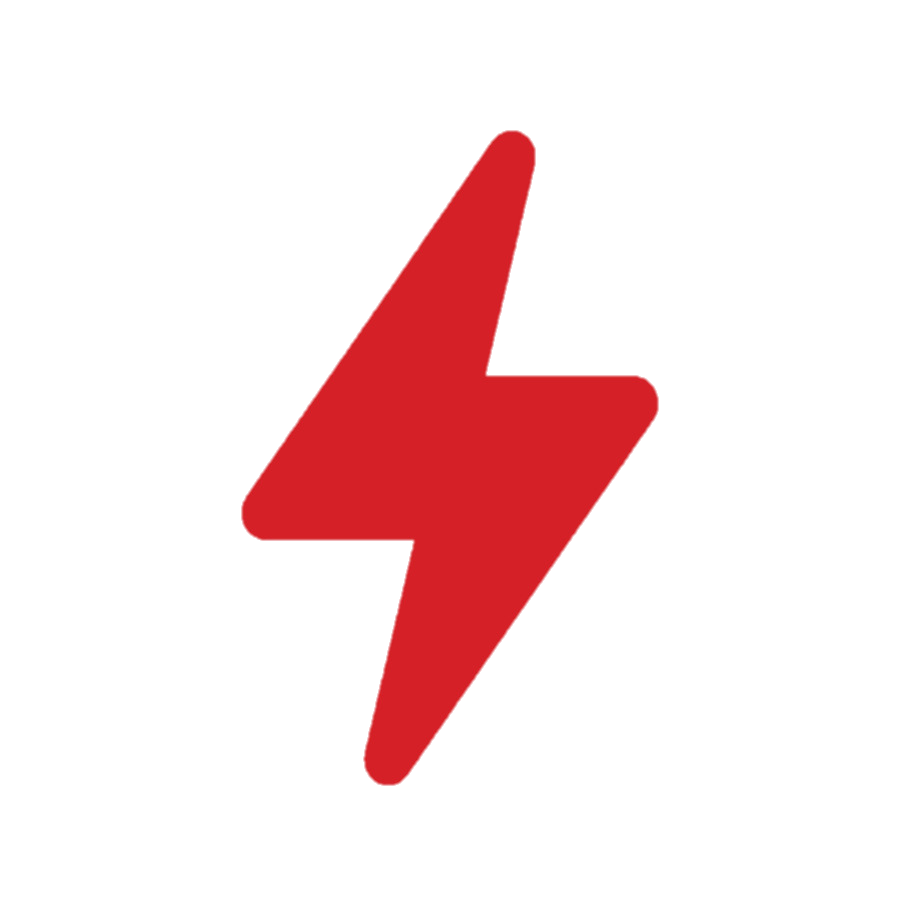 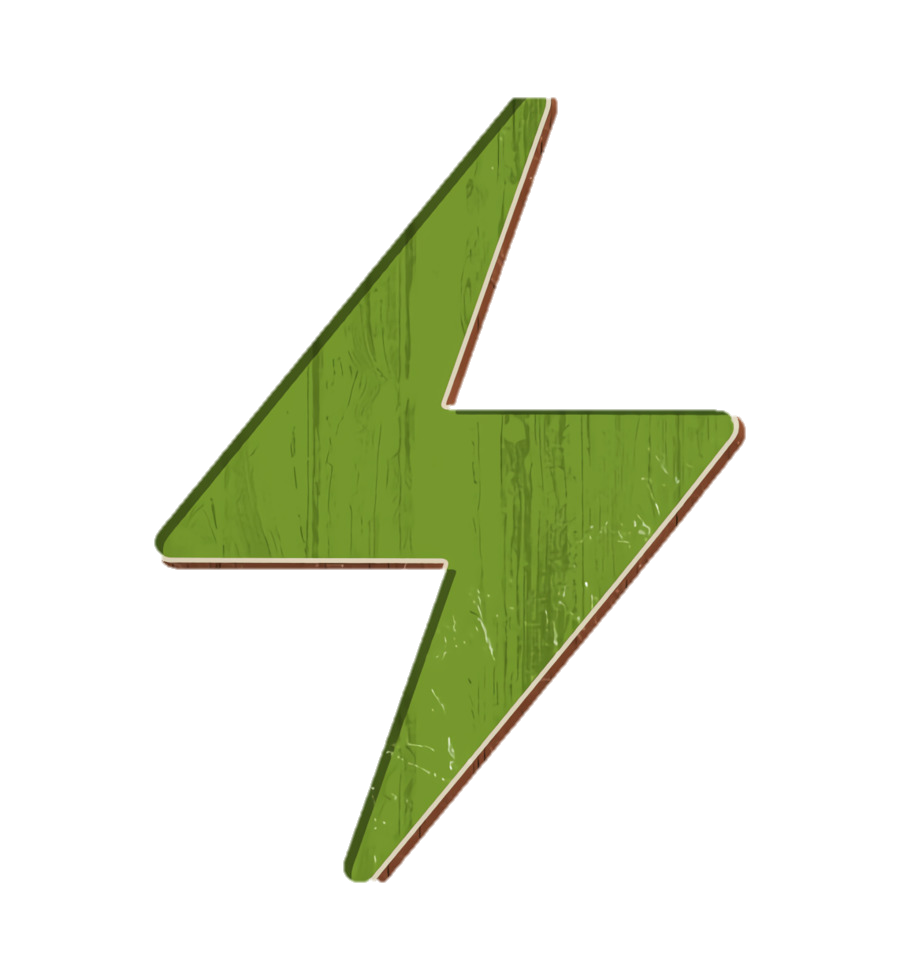 Lưu trữ năng lượng
+ Đốt cháy than củi, đốt cháy nhiên liệu:
C + O­2 → CO2.
+ Quá trình oxi hóa các chất trong cơ thể: 
C6H12O6 + 6 O2 → 6 CO2 + 6 H2O.
+ Phản ứng xảy ra trong pin, ắc quy
+ Phản ứng quang hợp của cây xanh:
6CO2 + 6H2O → C6H12O6 + 6 O2.
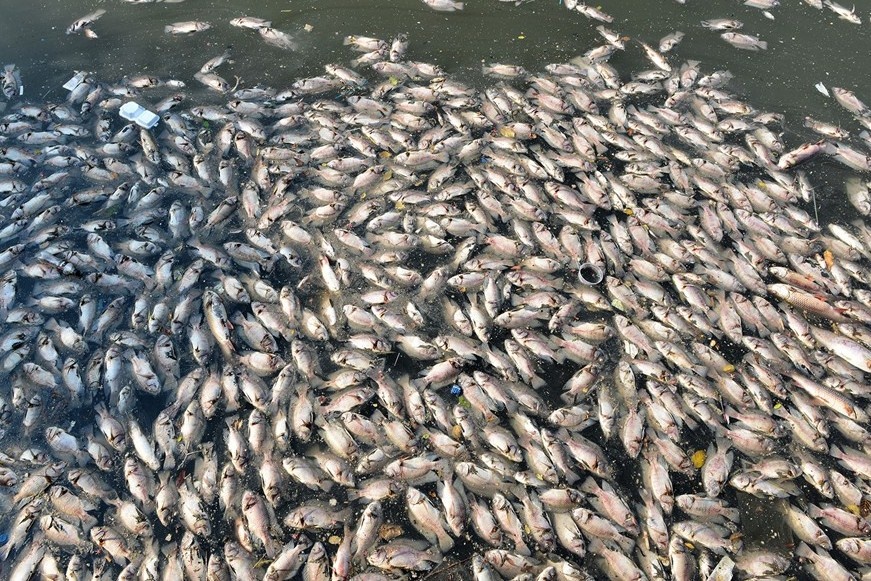 Xác bã động vật phân hủy do bị oxi hóa → SO2; H2S gây ô nhiễm. Nhờ những quá trình oxi hóa khử xảy ra trong tự nhiên như : sự đốt cháy, sự lên men thối,.... làm giảm các chất độc hại trong không khí. Đốt cháy C, nhiên liệu gây khí CO2, Có gây ô nhiễm.
Biện pháp xử lí: dựa trên cơ sở tính chất vật lí, hóa học cúa chúng
HOẠT ĐỘNG 3
LUYỆN TẬP
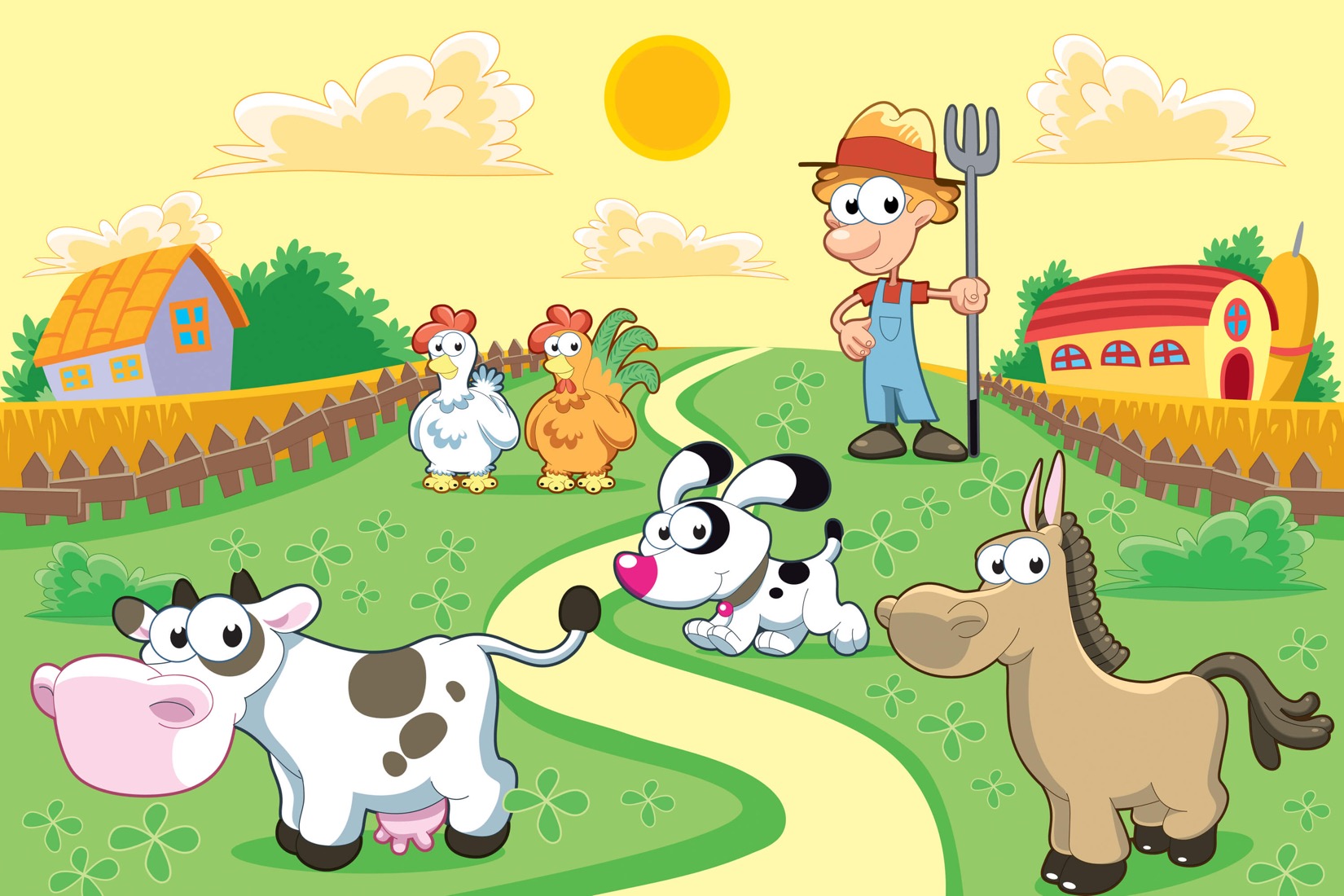 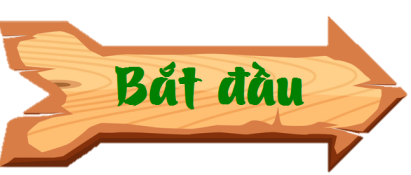 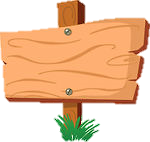 XÂY DỰNG
NÔNG TRẠI
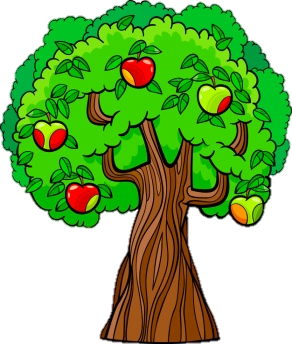 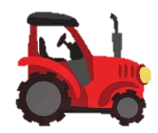 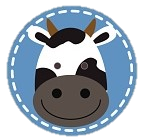 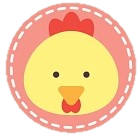 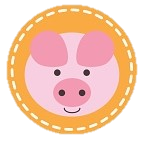 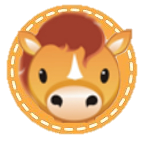 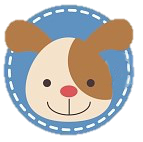 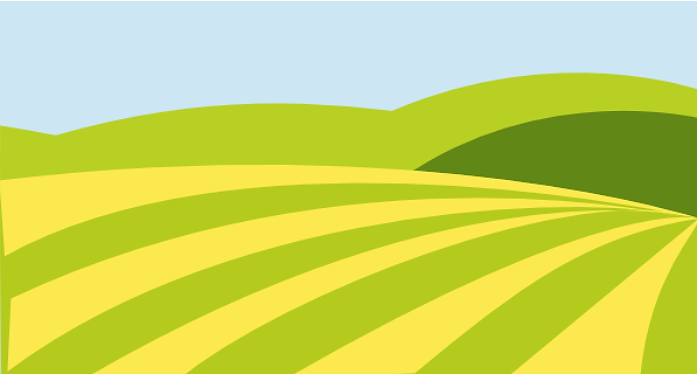 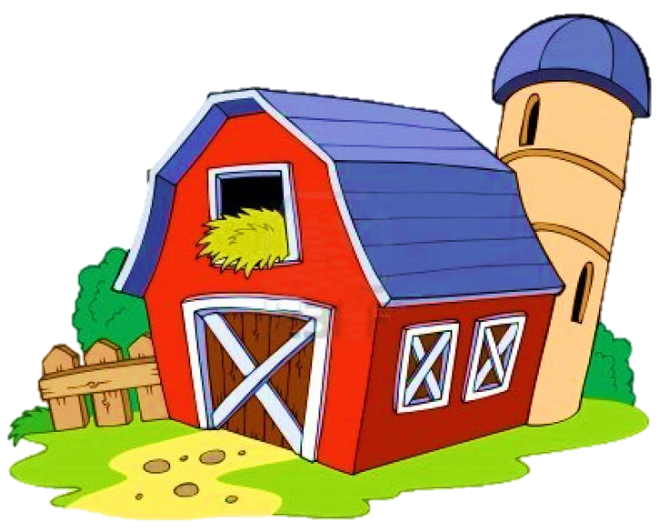 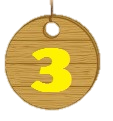 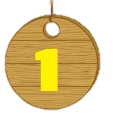 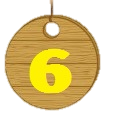 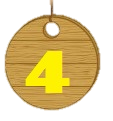 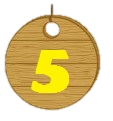 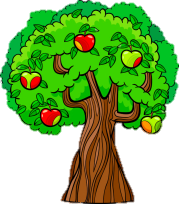 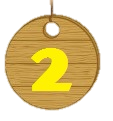 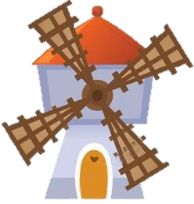 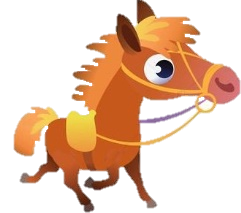 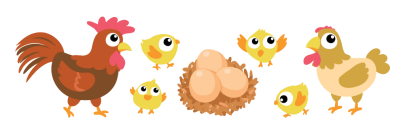 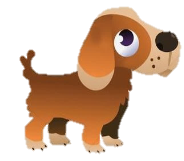 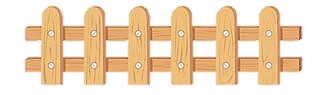 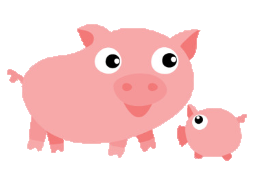 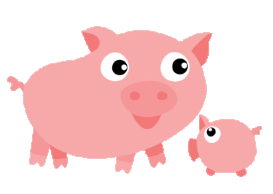 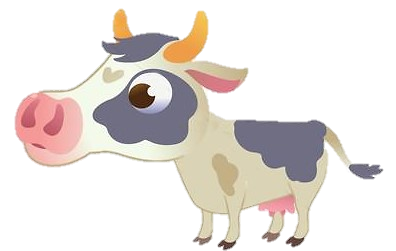 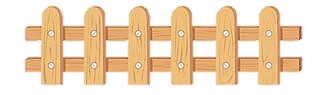 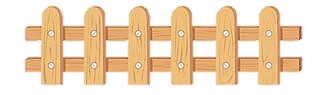 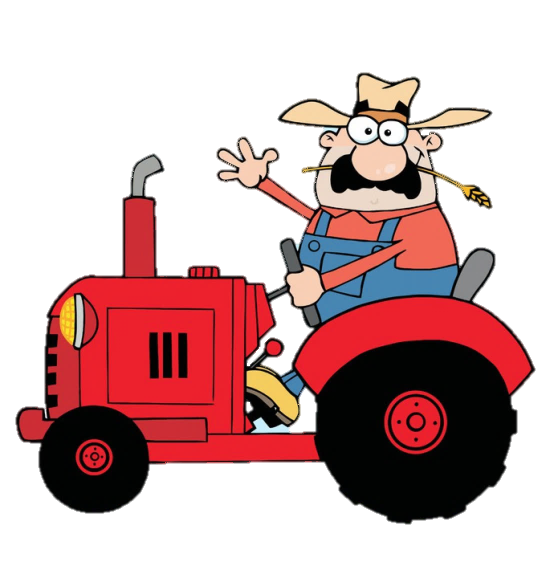 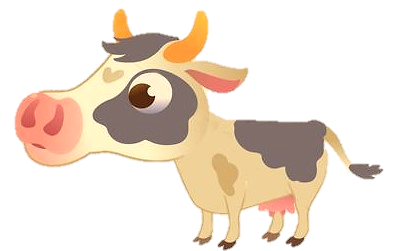 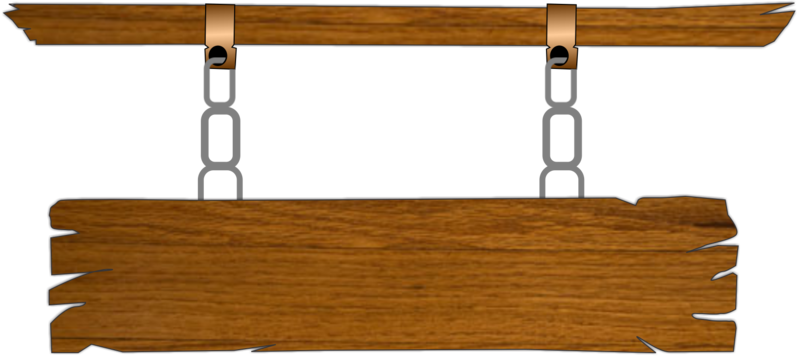 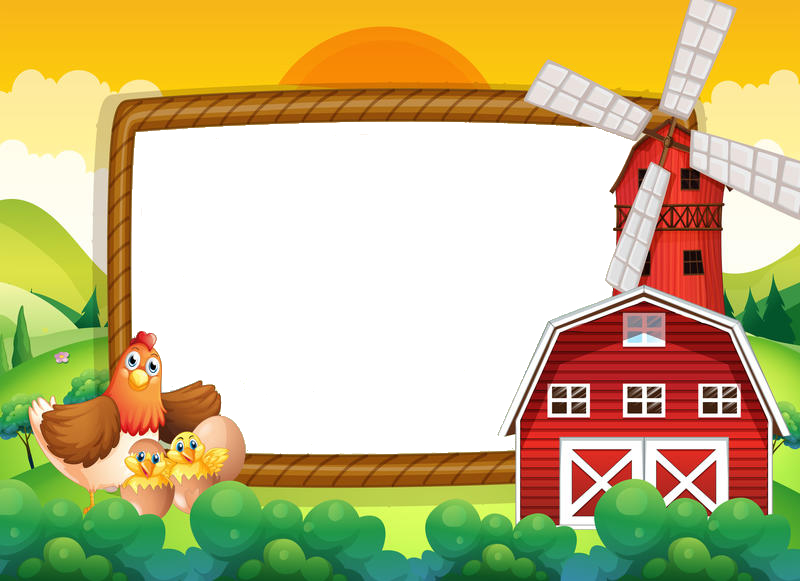 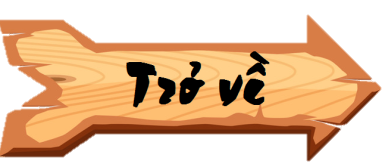 Phản ứng nào sau đây là phản úng oxi hóa – khử?
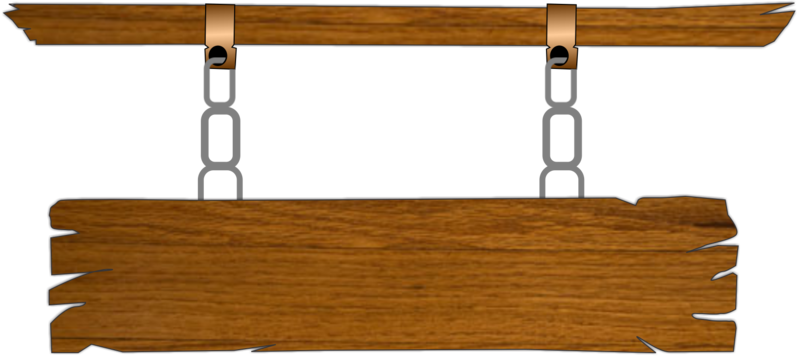 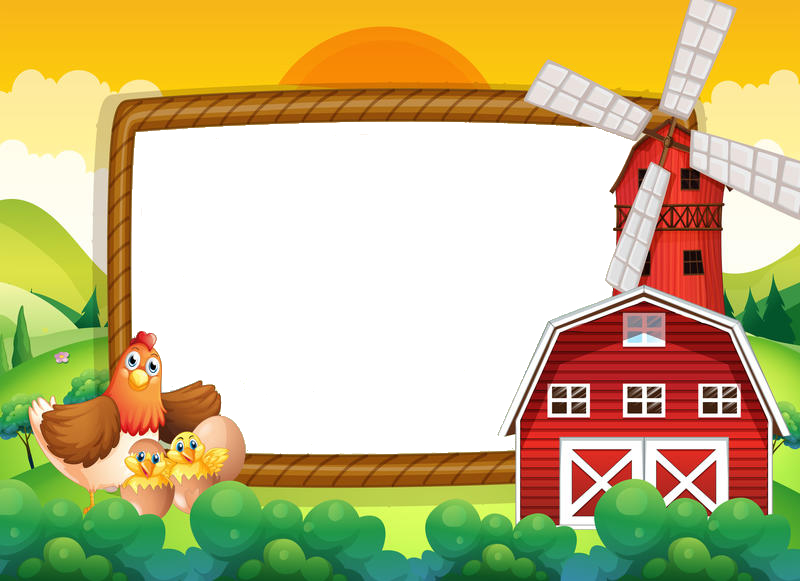 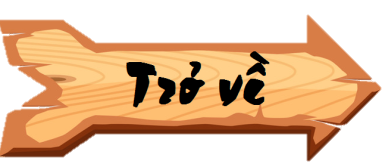 Trong phản ứng: 
		4NO2 + 2H2O + O2 → 4HNO3
Vai trò của NO2 là
Thầy cô điền câu hỏi vào đây
A. Chất oxi hóa
C. Vừa oxy hóa vừa khử
D. Không rõ.
B. Chất khử
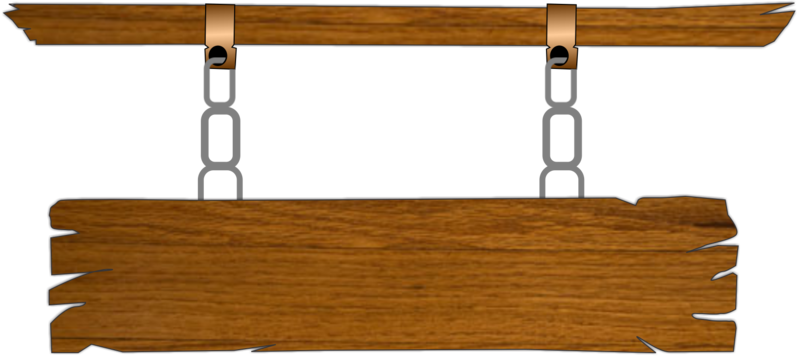 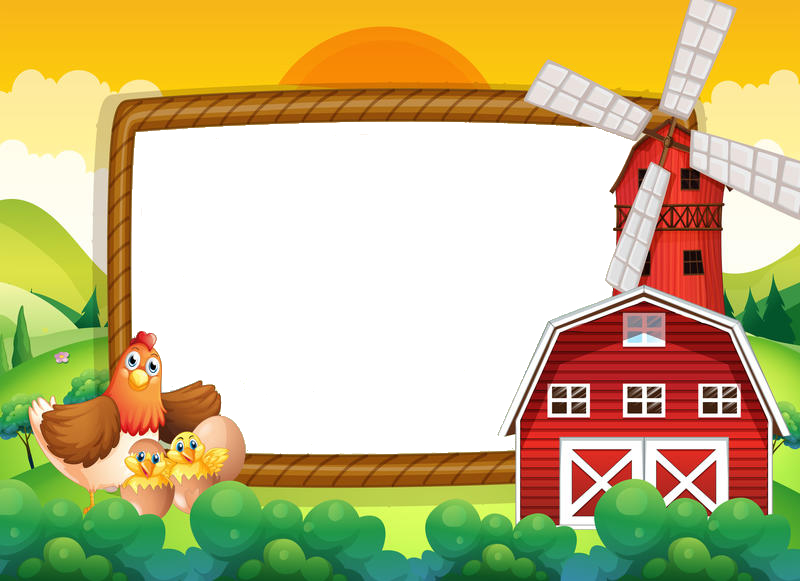 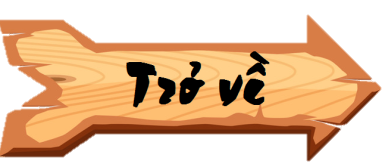 NH3 không đóng vai trò là chất khử trong phản ứng
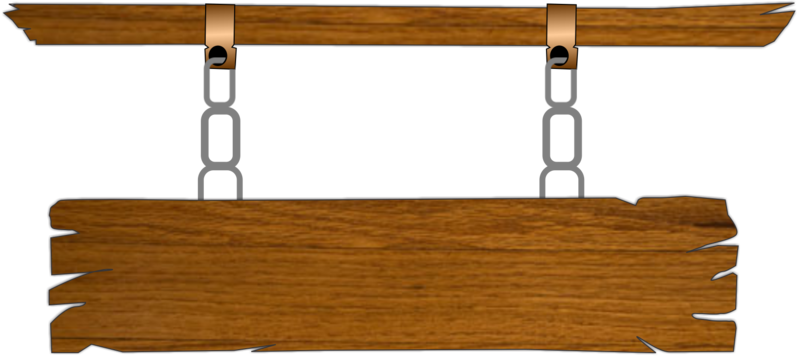 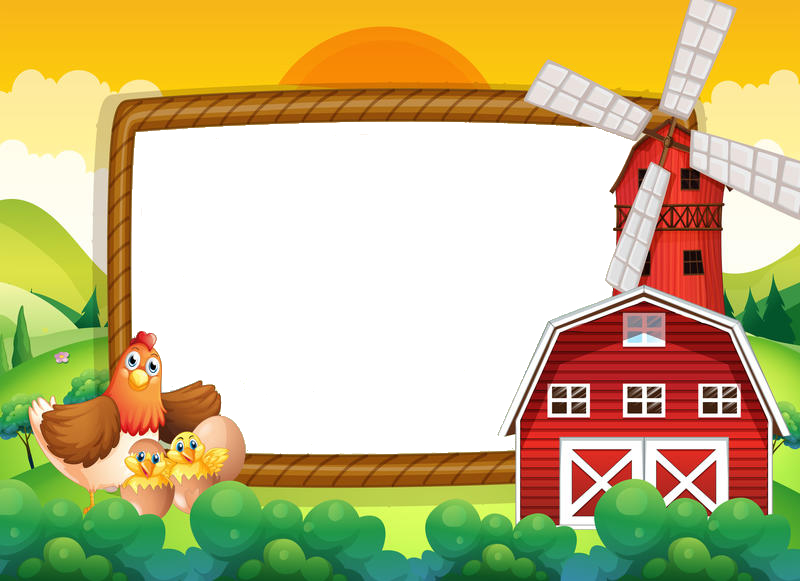 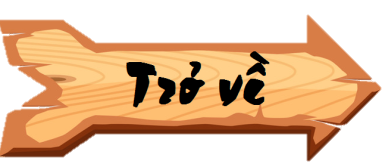 Cho phản ứng: 
	aFe + bHNO3 → cFe(NO3)3 + dNO + eH2O. 
Tổng hệ số a + b bằng
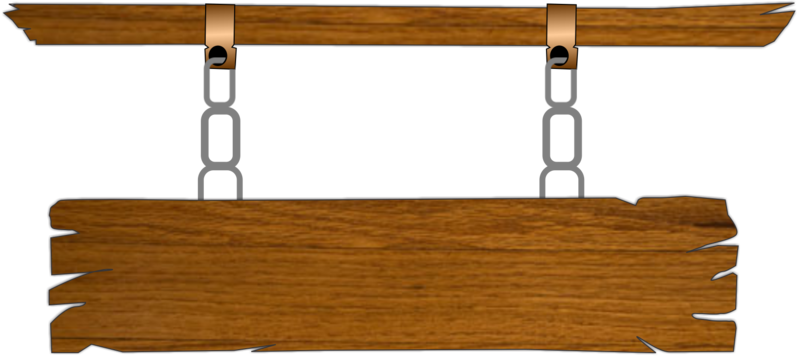 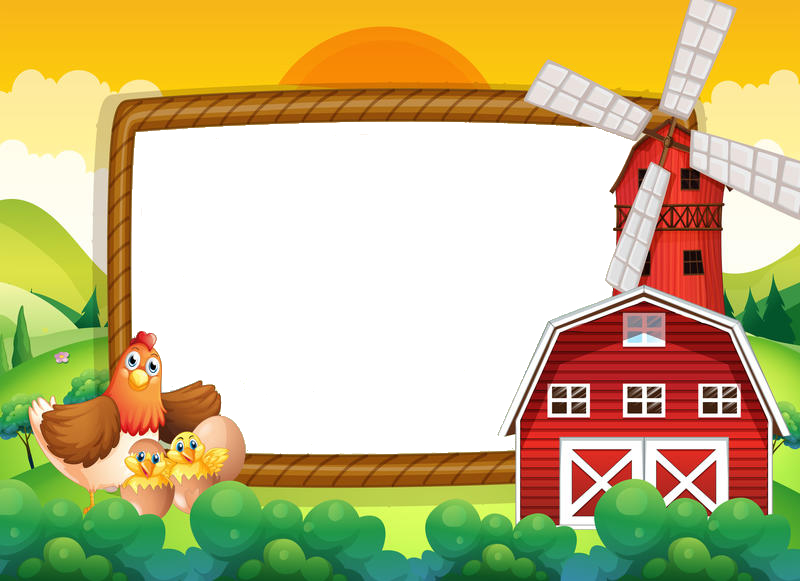 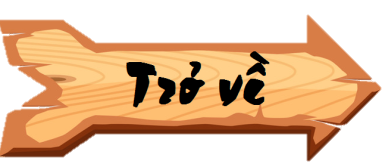 Lưu huỳnh đóng vai trò là chất oxi hóa trong phản ứng
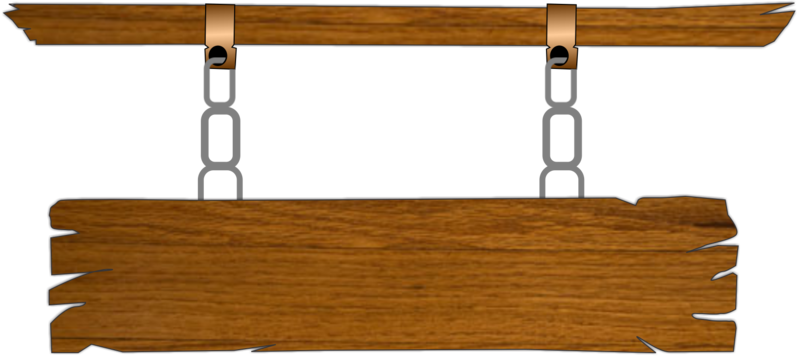 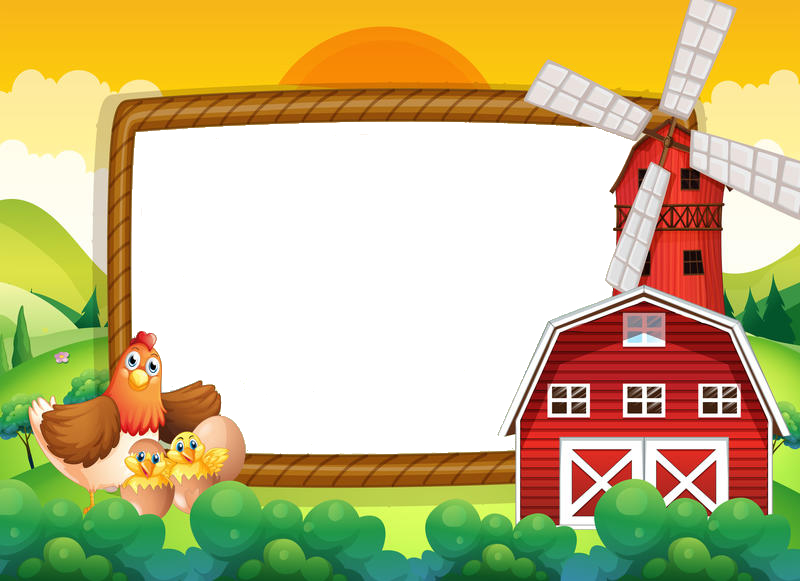 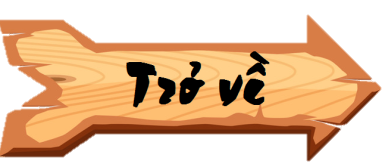 Cho phản ứng hóa học: Cr + O2 → Cr2O3. 
Phản ứng trên xảy ra
A. Sự oxi hóa Cr và sự khử O2
B. Sự oxi hóa Cr và sự oxi hóa O2
C. Sự oxi khử Cr và sự oxi hóa O2
D. Sự oxi khử Cr và sự khử O2
HOẠT ĐỘNG 4
VẬN DỤNG
Cho 11 gam hỗn hợp A gồm Al và Fe tác dụng với dung dịch HCl dư thì thu được 8,96 lít khí (đktc) và dung dịch B.
a. Tính thành phần phần trăm theo khối lượng từng kim loại trong hỗn hợp A.
b. Cô cạn dung dịch B thì thu được bao nhiêu gam muối khan?
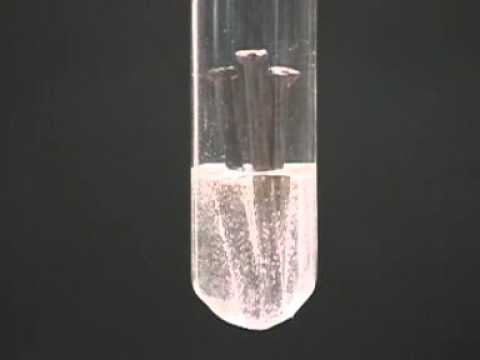 Hòa tan hoàn toàn 8,4 gam Fe bằng dung dịch H2SO4 loãng (dư), thu được dung dịch X. Dung dịch X phản ứng vừa đủ với V ml dung dịch KMnO4 0,5M. Giá trị của V là
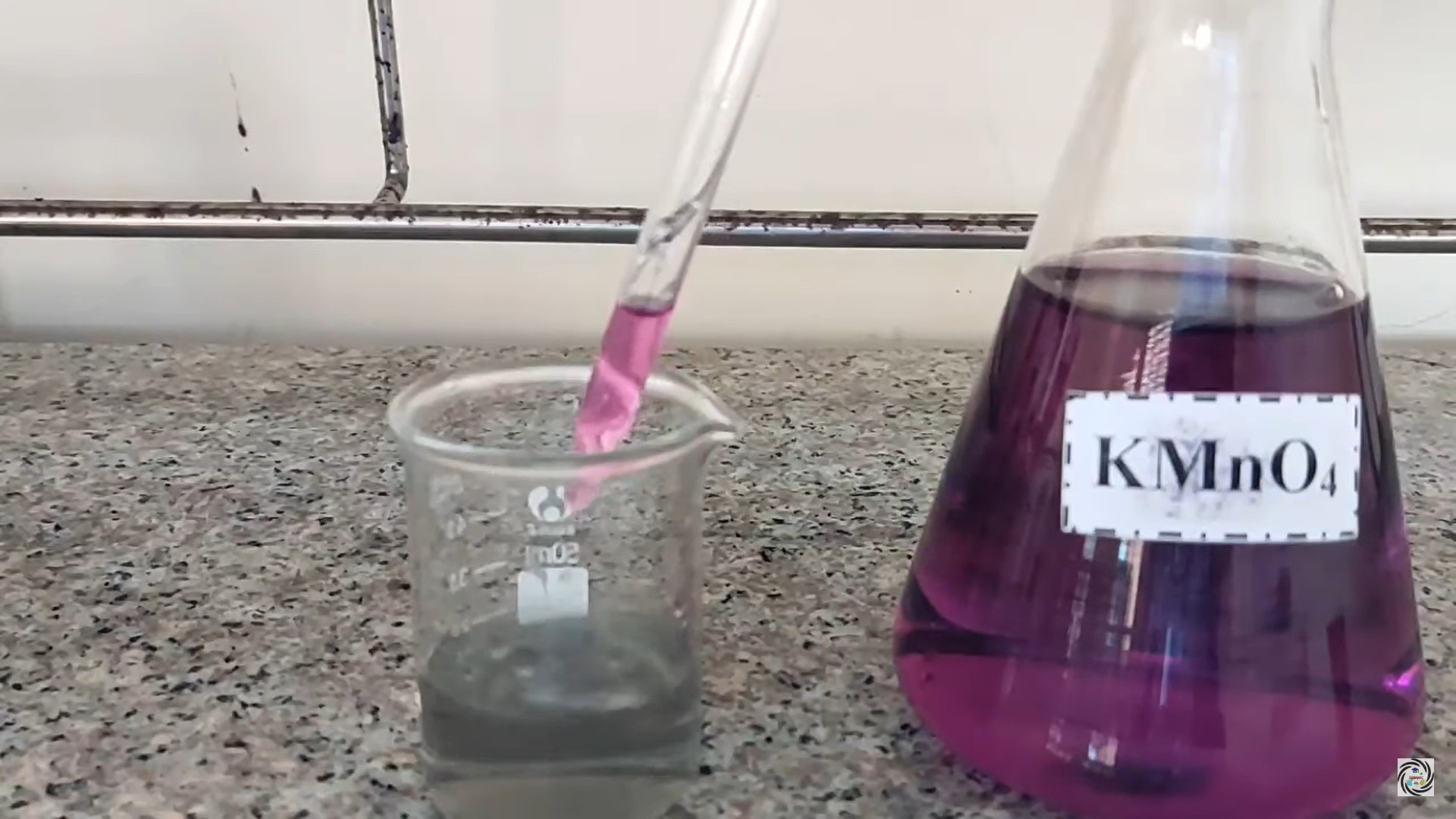 VỀ NHÀ
Trình bày một số phản ứng oxi hóa-khử mà con người đã thực hiện trong đời sống nhằm phục vụ nhu cầu phát triển kinh tế, xã hội, đời sống như: đốt cháy nhiên liệu xăng dầu, phản ứng lên men,……